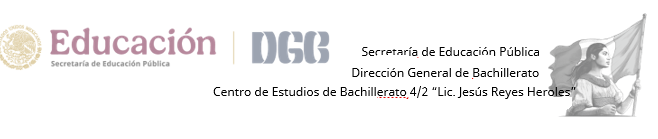 "
Se le comunica a toda la comunidad del plantel, para quienes estén interesados o conozcan a alguien que este interesado en cursar PREPARATORIA EN LÍNEA, dentro del subsistema de la Dirección General del Bachillerato, se comparten los enlaces electrónicos para informarse sobre esta opción de estudio

















ATENTAMENTE  SUBDIRECCION ACADÉMICA DEL PLANTEL
Facebook
https://www.facebook.com/reel/2062089080911107
https://fb.watch/xigAoae2yn/
X
https://x.com/PrepaLineaSEP/status/1882474291771670971
Instagram
https://www.instagram.com/reel/DFJUEy0OGUn/?utm_source=ig_web_copy_link&igsh=MzRlODBiNWFlZA==
https://www.instagram.com/reel/DFLRZmfvATd/?utm_source=ig_web_copy_link&igsh=MzRlODBiNWFlZA==
YouTube
https://youtube.com/shorts/1ul7om5QNBw?si=2YJoNuW-xH9dWECj
https://youtube.com/shorts/SBM3y9s0kIQ?si=VIrB9sjPuh5q7oqL
TikTok
https://www.tiktok.com/@prepaenlinea_sep/video/7462553737324678406?is_from_webapp=1&sender_device=pc&web_id=7462012915845334533
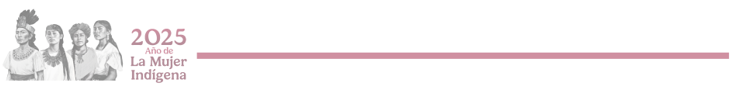 Calle Progreso No. 23, Col. Axotla, Alcaldía Álvaro Obregón 
C.P 01030 Ciudad de México.